JQuery
Javascript and jQuery
jQuery is a library of JavaScript functions that add a new level of functionality to your pages
The advantage of something like jQuery is that you do not need to spend the time writing all the functions yourself
But because we spent this time on JS you have an idea of what is being done behind the scene
<script>
	$(document).ready(function() {
		$("#move_up").click( function() {
		     $("#change_me").animate({top:30},200);
		});//end move_up
		$("#move_down").click( function() {
	   	     $("#change_me").animate({top:500},2000);
		});//end move_down
		$("#color").click( function() {
		     $("#change_me").css("color", "purple");
		});//end color
		$("#disappear").click( function() {
		     $("#change_me").toggle("slow");
		});//end disappear
	});//end doc ready
</script>
Using jQuery
jQuery has a slightly different syntax than the JavaScript we’ve used so far
jQuery is itself a function but it has a shortened form which will be what you use most often
The full function is jQuery() shortened to $()
You can put CSS Selectors, HTML, and JavaScript Objects into the function
jQuery and CSS
jQuery uses selectors just like CSS
Just listing the elemnet name does all elements of that type
Preceding it with a period signifies a change to a class
Preceding it with a hash (#) signifies a change to an id
CSS selectors add style to an element, jQuery selectors add behaviors to them
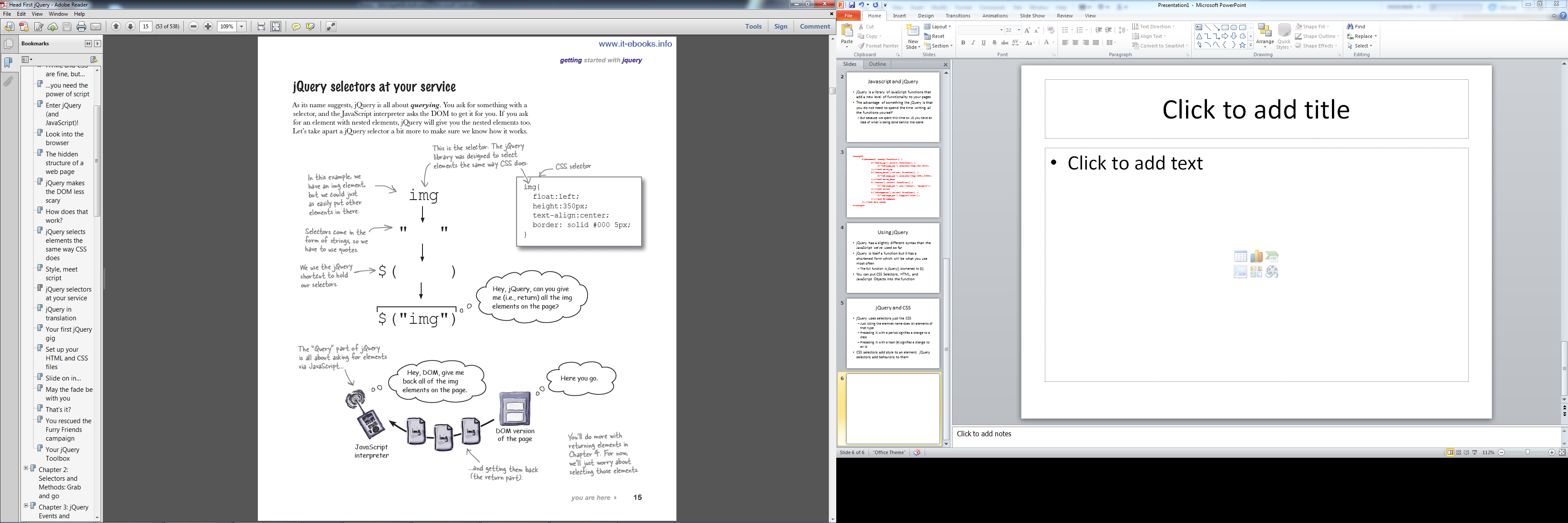 Prepping for jQuery
You need to make a few changes to your HTML to make sure it plays nicely with jQuery
Most notable is that you will be using the id and class attributes, as well as the div and span tags frequently
In most instances you will also want to specify some type of CSS for these
Example: ch01 code
Process for Using jQuery
The process for implementing jQuery has several steps:
Outline the project requirements
Structure the page with div tags where appropriate add CSS
Add in script section linking to the jQuery library
Put in your $(document).ready(function()) line
Add your jQuery commands nested under the ready
Comment your code so that you know what’s going on
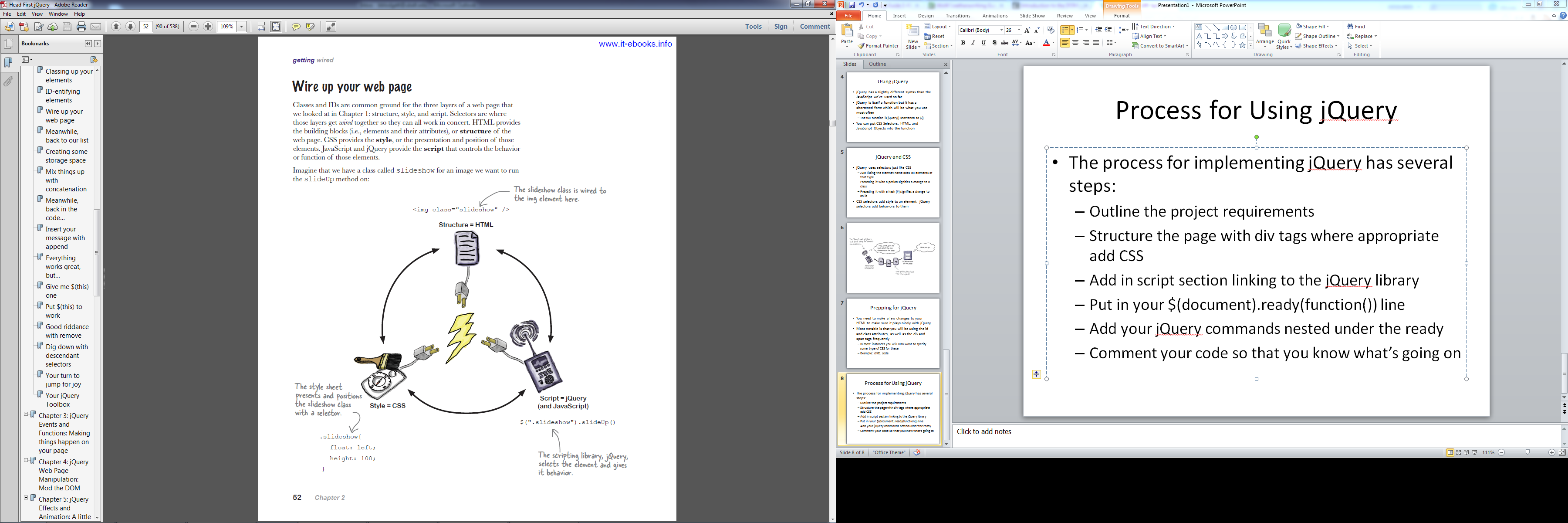 Dealing with Randomness
Because jQuery is a subset of JavaScript you can still use things like JavaScript variables in your pages to store or manipulate information
You can also use standard JavaScript functions like Math.floor() and Math.random()
Adding Content
There are several methods that jQuery uses to add new items to the HTML page without a refresh
One of the easiest to use is .append()
The information that you want to add goes inside the ()
You attach the append function to the item you want to add it to
$(“.div_section”).append(“<em>This too!</em>”);
Specifying
Often you will want your page to respond to an action that effects multiple areas
The keyword this is used here to mean the current one being used/worked on
$(this)
The this keyword is best used inside of another jQuery function call so that it responds in the intended way
Removing Elements
There is a remove function that takes an element or group of elements off the page
Once used the elements won’t even show up in the HTML view of the page
The order of adding and removing elements is important
You can’t remove an element before it is added
You don’t (usually) want to remove an element you just added
Mr. Right
Descendant selectors allow you to deal with relationships between elements
The selector on the left is parent to the one on the right
They can be made more specific by using class or id selectors
Exercise
Take the Mastermind code (either your own or mine) and redo the code using jQuery instead of simple JavaScript